UNIVERSIDAD VERACRUZANAFACULTAD DE MEDICINA DIVISION DE POSGRADOINSTITUTO MEXICANO DEL SEGURO SOCIAL UNIDAD MEDICA DE ALTA ESPECIALIDAD 14  “ADOLFO RUIZ CORTINES”   RESPUESTA A EL TRATAMIENTO QUIRURGICO EN PACIENTES CON HIPERPARATIROIDISMO PRIMARIO. SERIE DE CASOS.  TESIS  QUE PARA OBTENER EL TITULO DE   CIRUGIA GENERAL  PRESENTA: Dra. Avigail Soveida Velasco Morales  ASESORES:  Dr. Felipe González Velázquez investigador asociado, división de investigación Dr. Celestino López Landa Médico Adscrito al servicio de Cirugía General
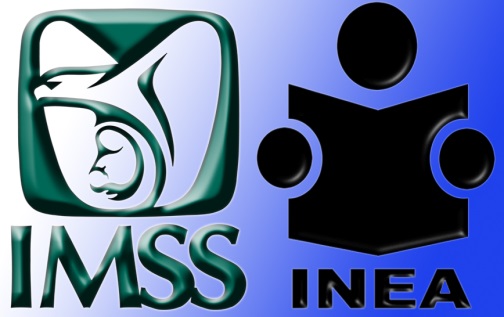 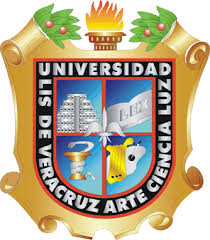 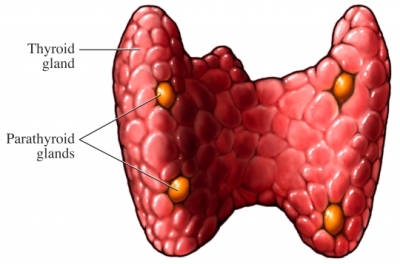 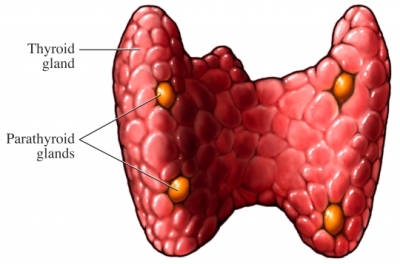 INTRODUCCIÓN
El hiperparatiroidismo primario (HPP):  

Endocrinopatía, progresiva, crónica del metabolismo óseo, con afectación multiorgánica. 
Producción autónoma de parathormona (PTH), de 1 o más glándulas paratiroideas hiperfuncionantes:
hipercalcemia o calcio sérico normal-alto: calcio ≥10.5 mg/dl  
PTH elevada: PTH: ≥ 65 pg/dl (S y E ˃95%).   
Etiología:
El 80 y el 85% ………….adenoma solitario
4% ……………………….....adenoma doble  
10%.........................hiperplasia
˂1%.........................carcinomas.
Proceeding of the Third internacional Workshop J clin endocrinol  metb 2009,  94(2): 351-365
www.cenectec.salud.gob.mx/interior/gpc.html
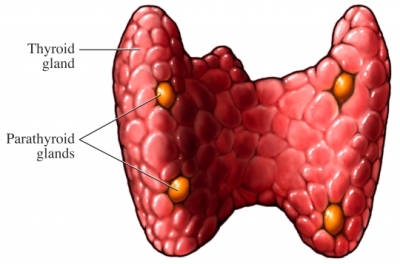 TRATAMIENTO
El tratamiento definitivo es quirúrgico.

La exploración bilateral:  identificación de las 4 paratiroides, es el estándar de oro con un porcentaje de éxito del 95%, con la resección del adenoma (s) o resección subtotal de 3 ½ glándulas en hiperplasia paratiroidea.
35-40 gr….
TRATAMIENTO MEDICO…..
J. Clin endocrinol metb february 2011, 94(2): 335-339
The Journal Of clinical Endocrinology and metabolism 2009 ; 92 (8) 3114, 3121.
Endocrinol Nutr. 2009;56(Supl 1):20-8
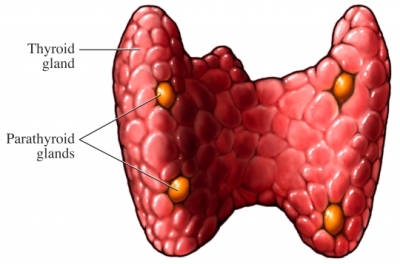 OBJETIVO GENERAL
Determinar la respuesta bioquímica  posterior a paratiroidectomia de los pacientes con hiperparatiroidismo primario en la Unidad Médica de Alta Especialidad 14 “Adolfo Ruiz Cortines “  del Instituto Mexicano del Seguro Social.
OBJETIVOS ESPECIFICOS
Edad de diagnóstico media de la enfermedad.
Identificar en qué género es más frecuente la enfermedad.
Conocer cuáles son los síntomas y signos más frecuentes de la enfermedad.
Identificar la concentración media de calcio preoperatoria y postoperatoria
Identificar la concentración media de PTH preoperatoria y postoperatoria
Identificar causa más frecuente de indicación para tratamiento quirúrgico del Hiperparatiroidismo primario. 
Determinar las complicaciones postoperatorias por paratiroidectomia
Determinar el número de días de estancia intrahospitalaria en los que permanece en la unidad los pacientes postoperados de paratiroidectomia
Determinar diagnostico histopatológico más frecuente
Determinar la correlación entre hallazgos de gamagrama con Tec 99- MIBI con los hallazgos quirúrgico y reporte histopatológico. 
Determinar numero de reintervenciones por falta de respuesta a tratamiento quirúrgico inicial
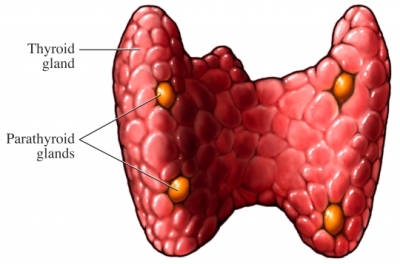 Material y métodos
Estudio retrospectivo, longitudinal, descriptivo. Se incluyeron 49 pacientes con HPP sometidos a paratiroidectomia de enero del 2008 a junio del 2013. 
Se realizó estadística descriptiva con presentación de frecuencias y porcentajes para variables cualitativas y promedios y desviación estándar para las variables cuantitativas.
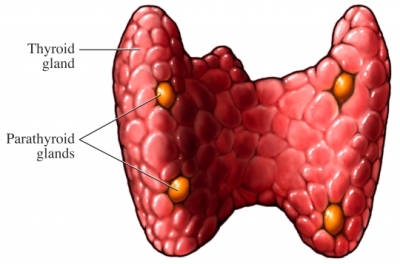 RESULTADOS
Predomino el sexo femenino: 2.2: 1,  34 M ( 69.39%) y 15 H (30.61%) 
Edad promedio: 42.89 años (rango 16- 74 años) 
Principal manifestación clínica: nefrolitiasis en 44 (89.79%).
Principal indicación quirúrgica: nefrolitiasis en 40 (81.63%).
USG: en 18 pacientes (36.73%) 7 correlación,  en 3 no, en 8 normal.
DMO: en 20 pacientes  (40.81%)  6 (12.24%) osteoporosis.  3L, 2F, 1 ambos
48 pacientes con gamagrama sestamibi-99 en los cuales: 
27 ( 55.10%) correlación hallazgos:  7 reintervenidos
21 ( 42%) no hubo correlación: 8 reintervenidos. 
Principal sitio de captación,  en topografía de paratiroides inferior derecha en 22( 41.50%)  
En 25 (51.02%)  sin complicaciones
En 24 (48.97%) con complicaciones: la principal hipocalcemia transitoria en 16 pacientes (32.655).
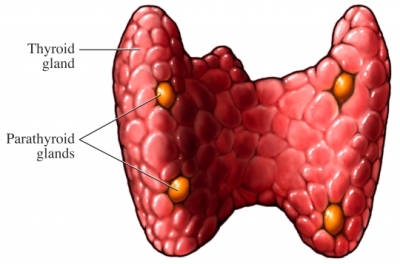 Resultados
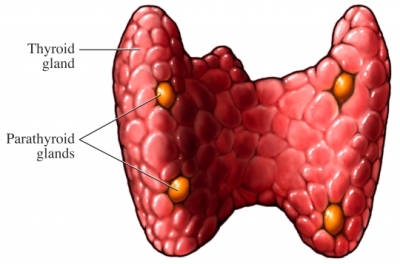 Resultados
Calcio sérico postoperatorio inmediato: 
6 (12.24%): hipercalcemia, 16 ( 32.65%)hipocalcemia, 27 (55.10% Nl)
15 (30.61%): Reintervenidos al momento del estudio.
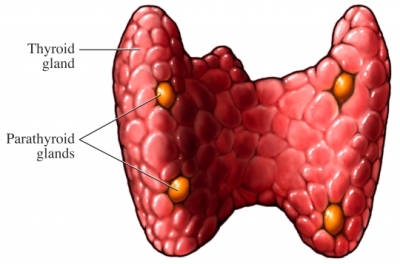 Conclusiones
No hubo una adecuada respuesta al tratamiento quirúrgico en 67.34%

30.61% con recurrencia de la enfermedad reintervenidos al momento del estudio. 

El cirujano general, requiere adecuado adiestramiento en el manejo quirúrgico del HPP, para obtener la mayor tasa de curación desde la primera intervención, y así disminuir la morbilidad que implica la reintervención.